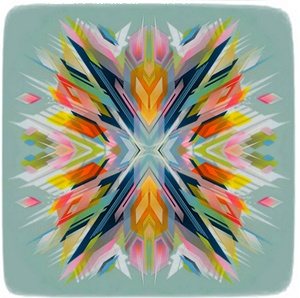 Для нормального развития ребенку 
необходимо полноценное  питание.

                Для нормального интеллектуального
 развития необходима разнообразная  
интеллектуальная пища.          

Сегодня математика, особенно геометрия, является одним из немногих экологически чистых и полноценных продуктов,  потребляемых  в системе образования.

Шарыгин И.Ф.
[Speaker Notes: Франческо Ло Кастро (Francesco Lo Castro). Вспомните, какое значение придавалось задачам на построение в планиметрии.]
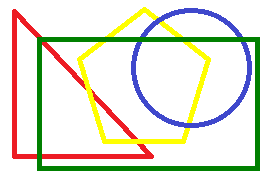 Противоречие
Значимость задач на построение с точки зрения их содержания и особенностей процесса решения:
способствуют развитию логического и пространственного мышления, 
графической культуры, 
навыков поисковой и исследовательской деятельности, 
геометрической интуиции 
и пр. 

Эпизодичность их изучения  в современном школьном курсе геометрии.
[Speaker Notes: С 60-ых годов 20 века все меньше внимания стали уделять задачам на построение в школьном курсе геометрии. Традиции евклидовой геометрии, отечественного опыта преподавания геометрии в школьном курсе позволяют говорить о том, что конструктивный метод незаслуженно принесен в жертву другим.]
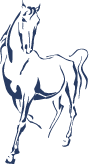 Издательство «Легион»
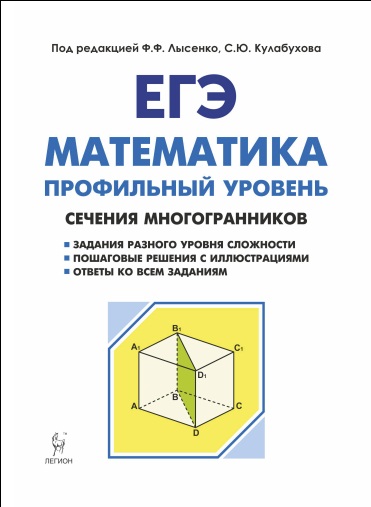 Построение сечений многогранников
Фридман Е. М.
Учебники по геометрии для 10-11 классов (федеральный перечень)
Атанасян Л.С., Бутузов В.Ф., Кадомцев С.Б. и др. (Геометрия, 10-11);
Погорелов А.В. (Геометрия, 7-11);
Александров А.Д., Вернер А.Л., Рыжик В.И. (Геометрия, 10-11);
Смирнова И.М. (Геометрия, 10-11);
Шарыгин И.Ф. (Геометрия, 10-11).
Представление темы «Построение сечений многогранников» в школьных учебниках
Задание 14 ЕГЭ
Построение сечения по заданным условиям
Определение вида сечения
Нахождение площади сечения
Определение угла или расстояния между плоскостью сечения (прямой, лежащей в плоскости сечения) и другой плоскостью (прямой)
Определение отношения объемов фигур, на которые сечение делит многогранник (ребро многогранника и т.д.)
Вывод очевиден:
времени на изучение темы «Построение сечений многогранников» в школьном курсе геометрии отведено мало, 
количества  задач, представленных в учебниках,  недостаточно для формирования навыков их решения;
задач уровня задания 14 ЕГЭ нет.
1,7% выпускников 2017 г. 
успешно выполнили 
задание 14 на полный балл
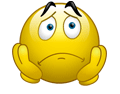 Что нужно знать
Аксиомы и теоремы стереометрии и планиметрии
Правила изображения (проектирования) пространственных фигур на плоскость
Основные методы построения сечений многогранников
Что нужно уметь
Применять знания в процессе решения задачи: 
Увидеть, что нужно построить на каждом шаге построения сечения
 Предложить способ построения 
Построить (точку, линию, плоскость и т.д.)
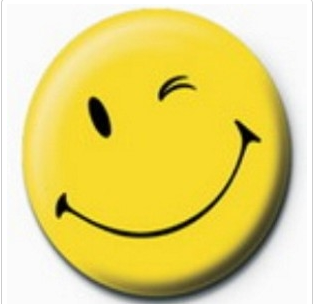 Veni, vidi, vici (пришел, увидел, победил)
Основные методы построения сечений многогранников
Аксиоматический
Метод следов
Метод вспомогательных сечений (метод внутреннего проектирования)
Комбинированный метод
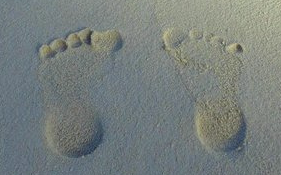 Метод следов
Понятие следа
Линия пересечения плоскости сечения и плоскости грани многогранника называется  следом секущей плоскости на плоскости этой грани многогранника.
Точка пересечения плоскости сечения и прямой, содержащей ребро многогранника, называется следом секущей плоскости на прямой, содержащей это ребро многогранника.
Задача 1. а) Постройте проекцию (след) прямой KM на плоскость нижнего основания куба ABCDA1B1C1D1.
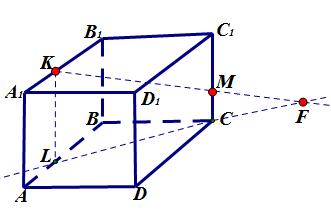 Для призмы при построении сечения  выполняем       параллельное проектирование (направление проектирования параллельно боковому ребру).
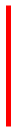 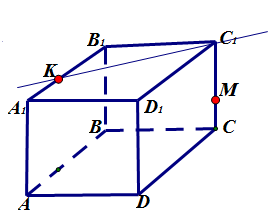 б)
в)
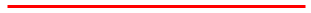 A1S - проекция KM на плоскость AA1D1D
KC1 - проекция KM на плоскость  A1B1C1D1
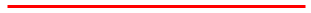 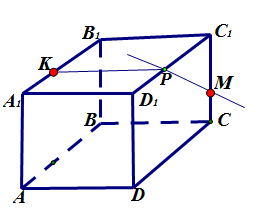 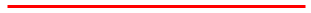 г)
MP - проекция KM на 
плоскость  CC1D1D
Можно построить следы  KM на левой боковой и задней гранях.
Задача 2. ABCDEFA1B1С1D1E1F1  правильная шестиугольная призма. Постройте проекцию (след)  плоскости сечения MNK на плоскости: а) ABC;  б) AA1B1B; в) A1B1С1D1E1F1; г) DD1E1E; д) CC1D1D.
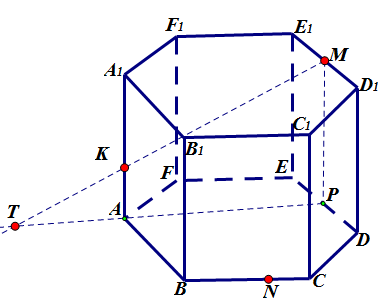 а)
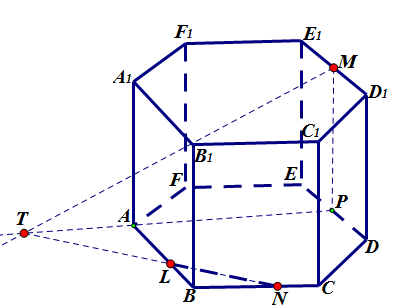 б) AA1B1B
в) A1B1С1D1E1F1
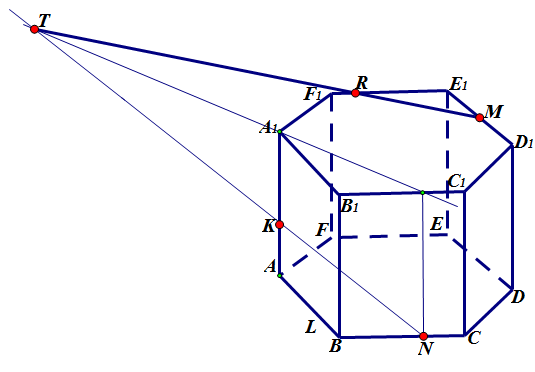 в) A1B1С1D1E1F1  (комбинированный метод)
г) DD1E1E
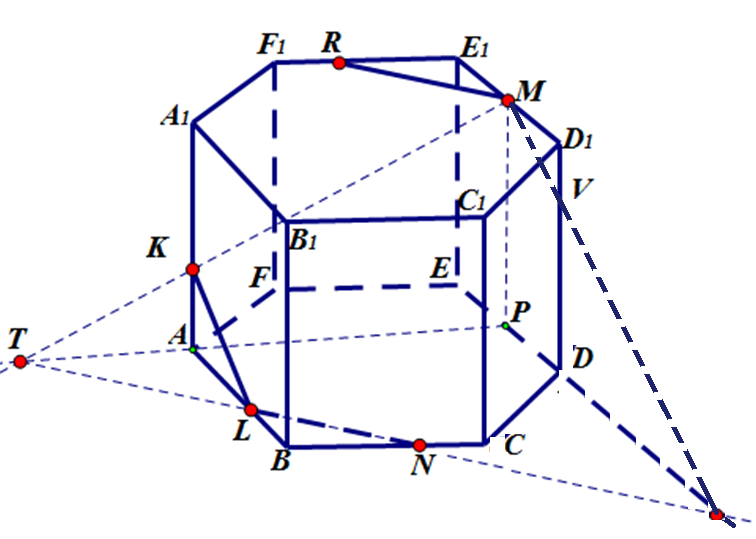 г) DD1E1E (комбинированный метод)
д) CC1D1D
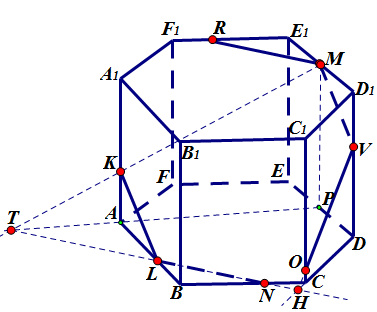 e) AA1F1F
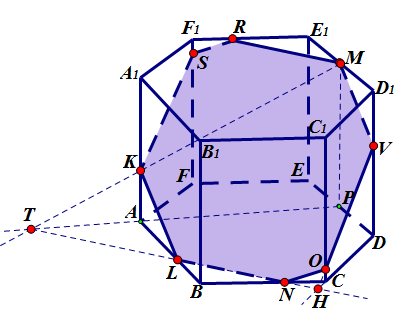 Задача 3. Постройте проекцию (след)  плоскости сечения MNK на плоскости: а) ABC; б) ABS; в) ASD.
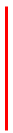 Для пирамиды  при построении сечения  выполняем центральное проектирование с центром в вершине пирамиды.
а)
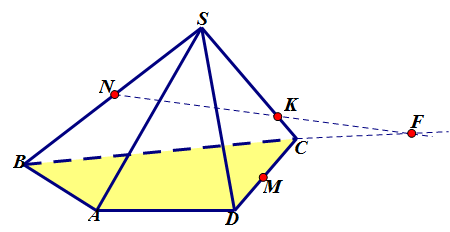 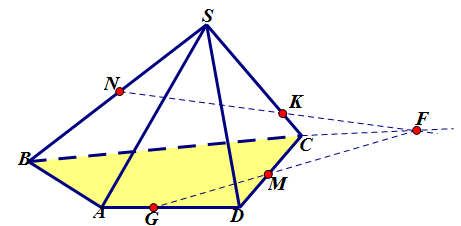 б) ABS; в) ASD.
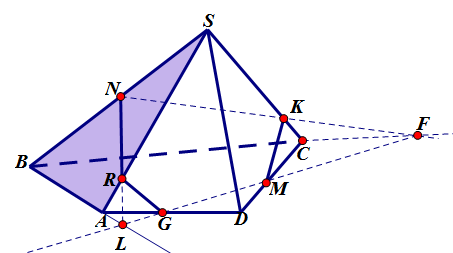 MKNRG – сечение пирамиды плоскостью MNK
Метод вспомогательных сечений (метод внутреннего проектирования)
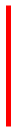 Универсальный метод, основанный на построении вспомогательных плоскостей, не выходящих за пределы многогранника.
Задача. Построить сечение призмы плоскостью PQR
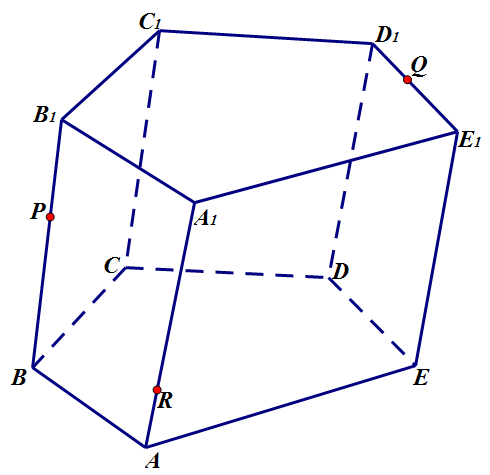 1. В грани ABB1A1 проведём отрезок PR.2. Проведём вспомогательную плоскость BB1Q
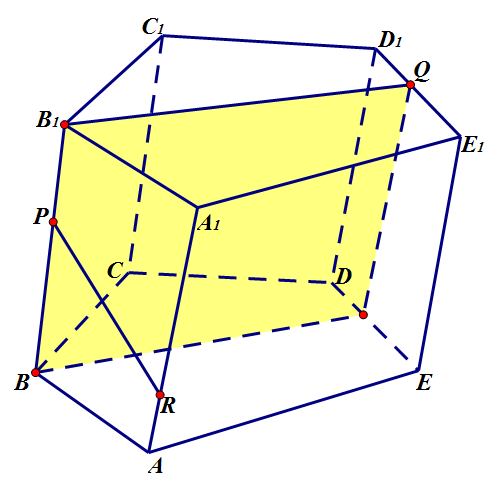 Проведем вспомогательную плоскость ADD1.
FF1 – линия пересечения ADD1 и BB1Q.
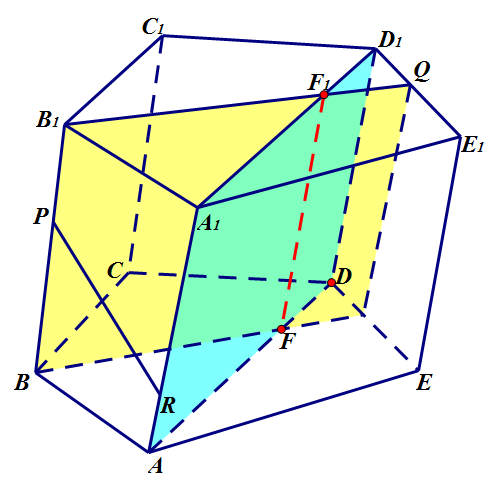 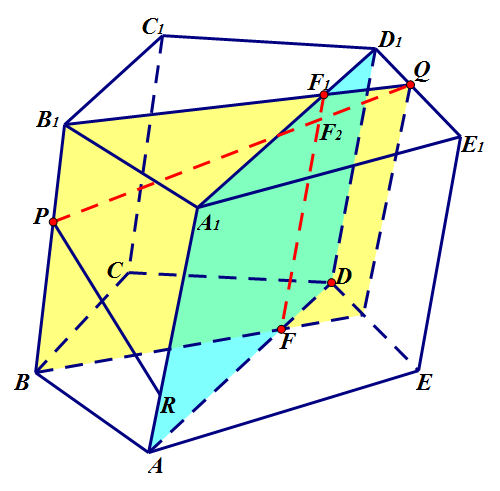 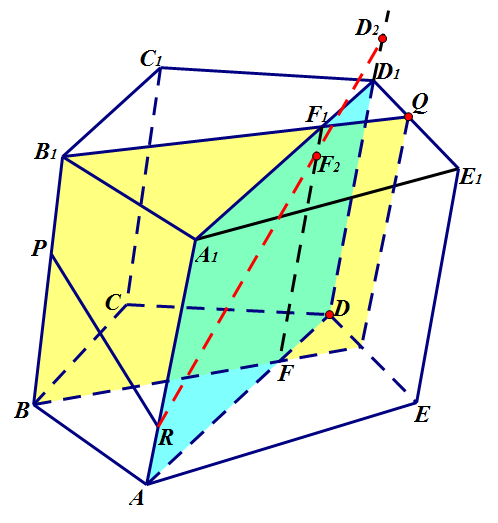 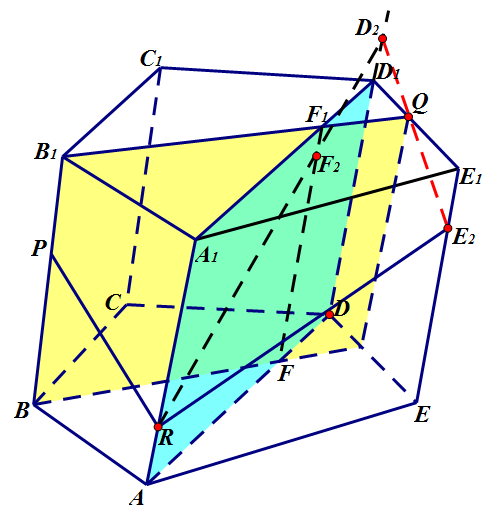 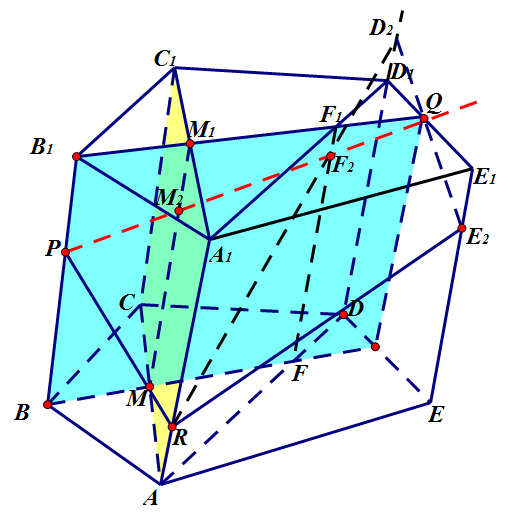 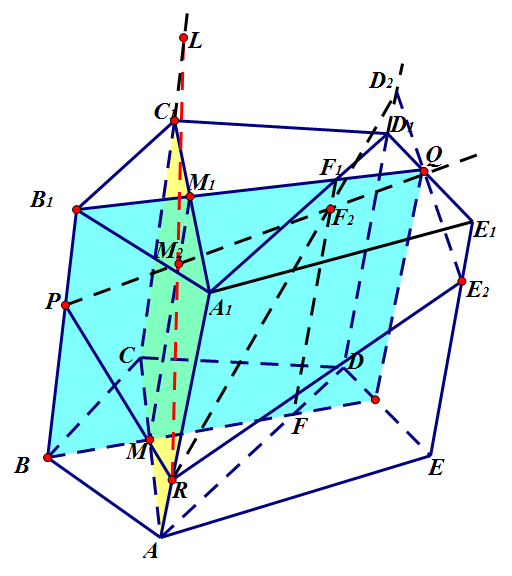 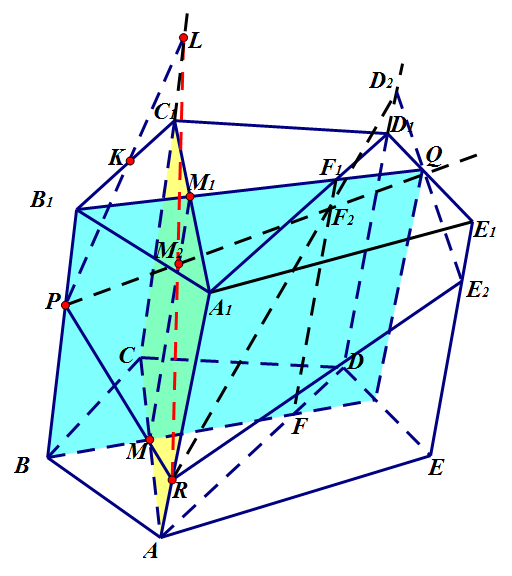 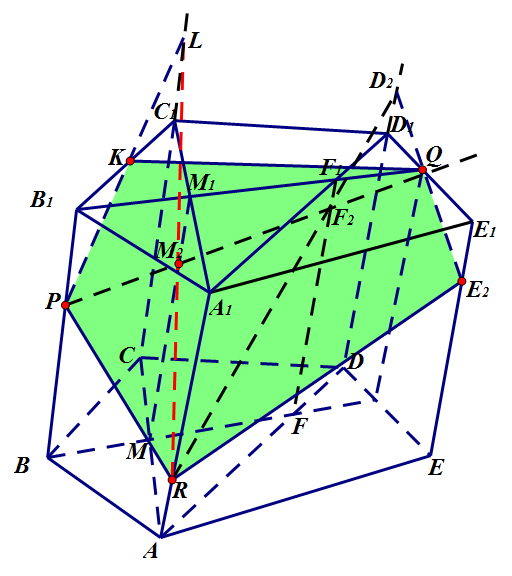 Комбинированный метод
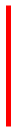 Сочетание применения теорем о параллельности прямых и плоскостей в пространстве и аксиоматического метода.
Задача. Построить сечение пирамиды SABCD плоскостью MNK, если известно, что точки M и N- соответственно середины ребер AB и AD пирамиды SABCD, точка K принадлежит ребру SC.
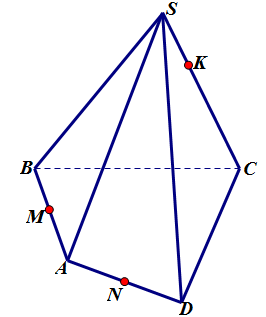 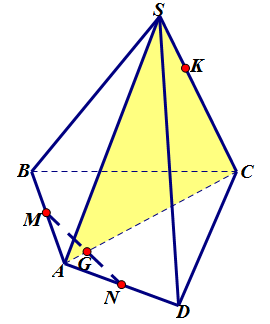 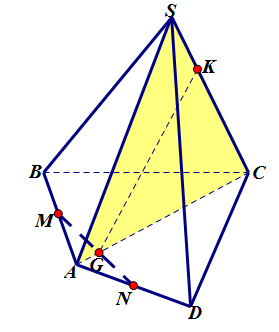 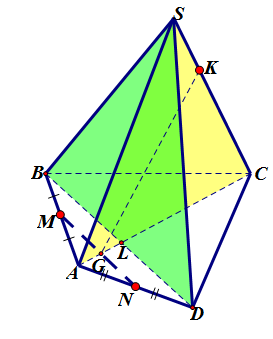 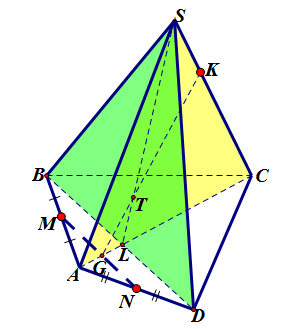 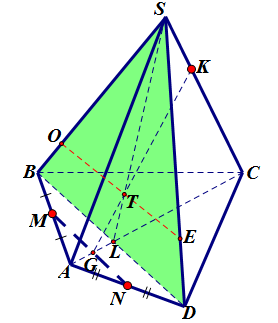 Задача 4. Через точку L, принадлежащую высоте SO правильной четырехугольной пирамиды SABCD постройте сечение, параллельное грани SDC.
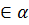 Решение.
Обозначим плоскость сечения буквой α. По условию α||SDC 
и L      , это означает, что любая 
прямая плоскости α, проходящая через точку L, параллельна плоскости SDC (в противном случае плоскости SDC и α будут пересекаться).
ASC – вспомогательная плоскость. Проведем MN|| SC.
Так как MN|| SDC, то MN        .
Точка M    AS, следовательно, M – вершина многоугольника, являющегося искомым сечением.
SFE – вспомогательная плоскость. Проведем MK|| EF, PT||EF||DC.
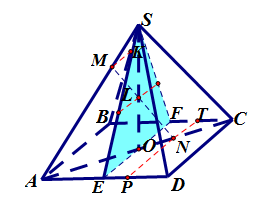 Соединим точки P и M, K и T. MKTP – искомое сечение.
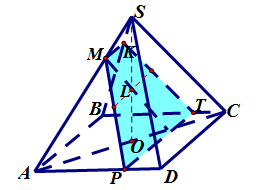 Задача 5. В прямоугольном параллелепипеде  ABCDA1B1C1D1 через точку D постройте сечение, перпендикулярное диагонали BD1.
Решение. В диагональном сечении BB1D1D проведем DK перпендикулярно BD1.
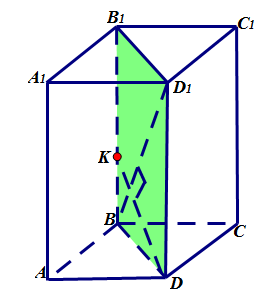 Через точку D в плоскости ABC проведем прямую l, перпендикулярную BD.
l      B B1D1, поэтому l      BD1.
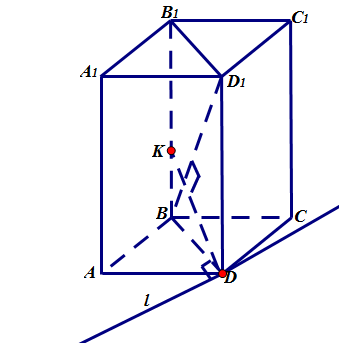 BD1 перпендикулярна плоскости, проходящей через пересекающиеся прямые KD и l.
TKPD – искомое сечение
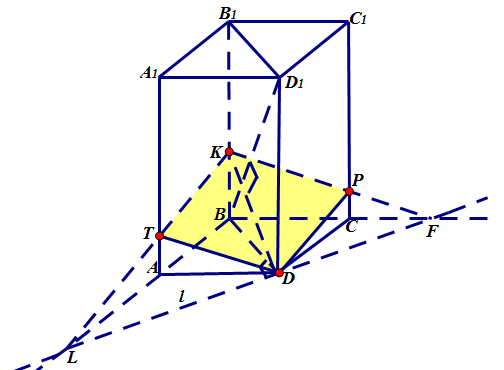 Задача
Все ребра правильной треугольной призмы ABCA1B1C1  равны  12. Через середины ребер AC и BB1 и вершину A1 призмы проведена секущая плоскость.
а) Докажите, что ребро BC делится секущей плоскостью в отношении 2: 1, считая  от вершины С;
 б) Найдите угол между плоскостью сечения и плоскостью основания.
Решение.
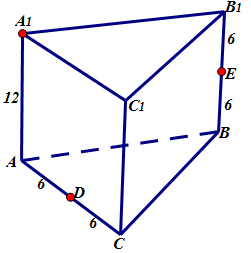 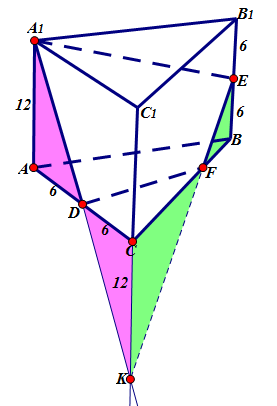 а) CF:FB=2:1
б) Угол между плоскостью сечения и плоскостью основания.
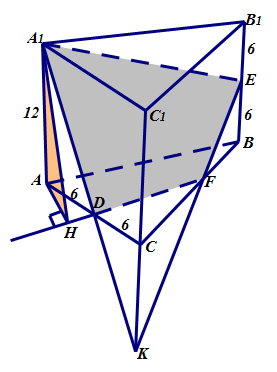 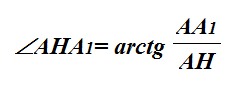 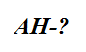 По теореме косинусов  в ∆DFC:
DF2=FC2+DC2-2FC·DC·cos600, DF2=82+62-2·8·6·   =52.
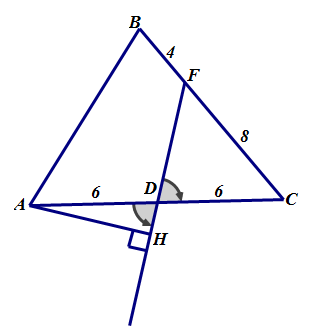 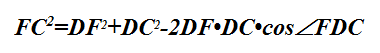 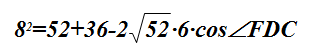 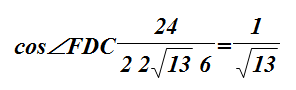 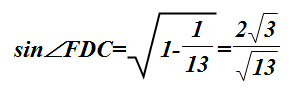 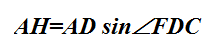 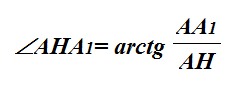 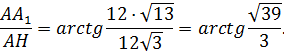 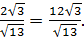 AH=6·
Издательство «Легион»подготовило к выпуску книгу
Построение сечений многогранников
Тренажер для учащихся 10-11 классов

Авторы: Резникова Н.М., Фридман Е.М.
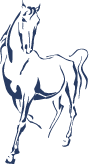 Структура книги
Некоторые теоретические факты.
Раздел I. Подготовительные задачи.
Раздел II. Построение сечений многогранников.
Раздел III. Задачи уровня задания 14 ЕГЭ.
Учимся применять аксиомы и теоремы
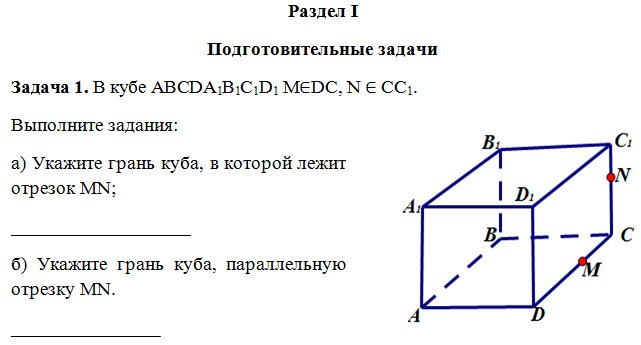 Учимся строить следы
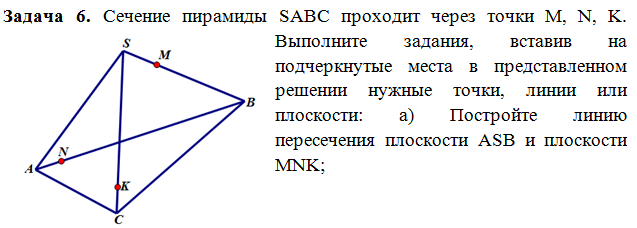 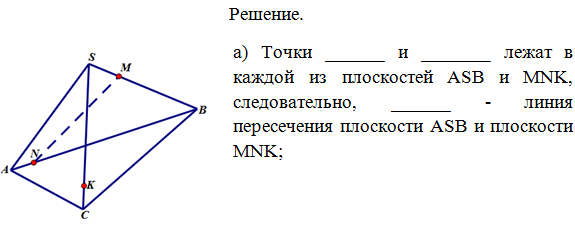 Учимся распознавать вид сечения
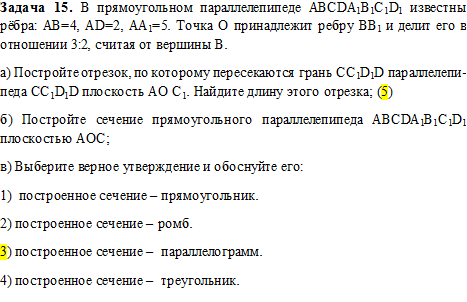 Учимся обосновывать построение сечения по образцу
Самостоятельно решаем задачи
Постройте сечение параллелепипеда  ABCDA1B1C1D1 , 
содержащее AB1 и параллельное ребру A1D1.
2. Постройте сечение параллелепипеда  ABCDA1B1C1D1 , содержащее A1D1 и параллельное AC.
3. Через точку пересечения медиан грани ABC пирамиды SABC
 постройте сечение, параллельное грани ASB.
4. Постройте сечение пирамиды SABCD, содержащее высоту SO пирамиды и параллельное ребру AB.
5. Постройте сечение пирамиды SABCD, содержащее высоту SO и перпендикулярное грани SAB.
6. Постройте сечение куба ABCDA1B1C1D1, проходящее через середину ребра AB  параллельно плоскости  BC1D.
7. В кубе ABCDA1B1C1D1 найдите линию пересечения плоскостей  AB1C и BC1D.
Задачи уровня задания 14 ЕГЭ
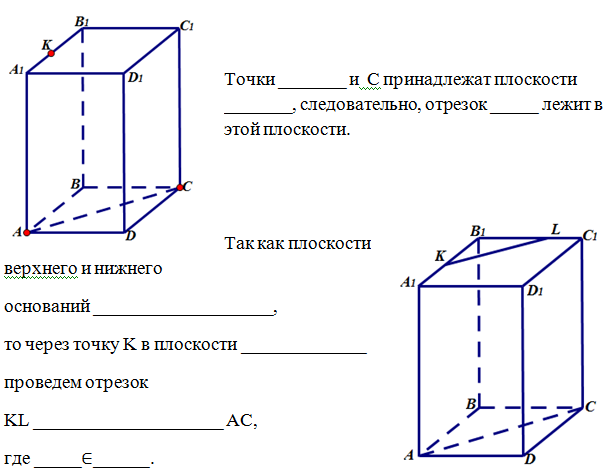